Из хроники  жизни  4 профильной смены 
«Дорогою добра» август 2023года
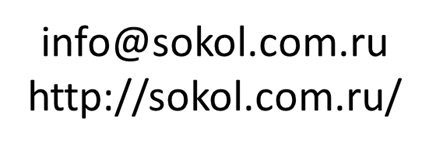 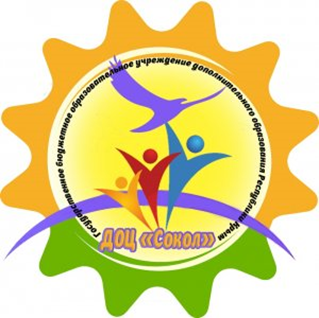 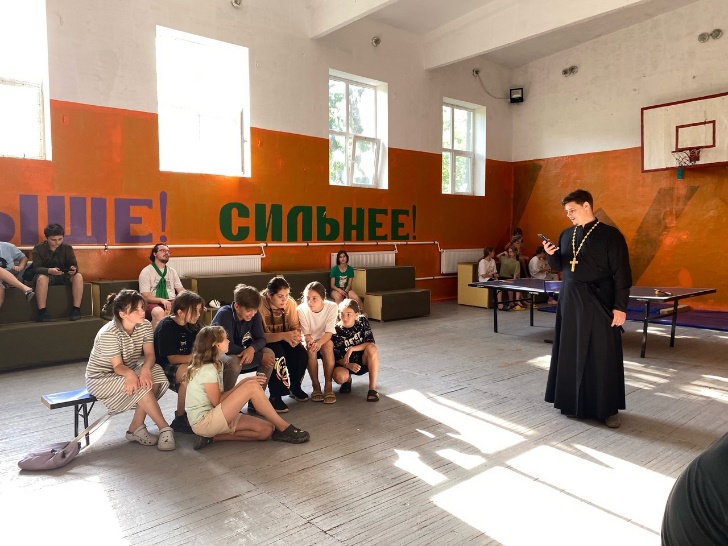 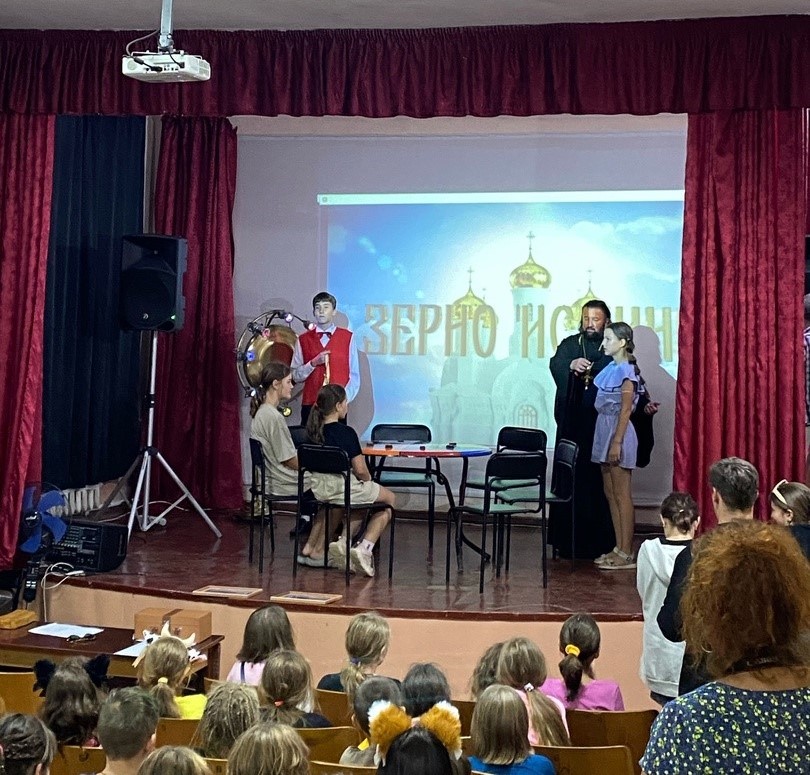 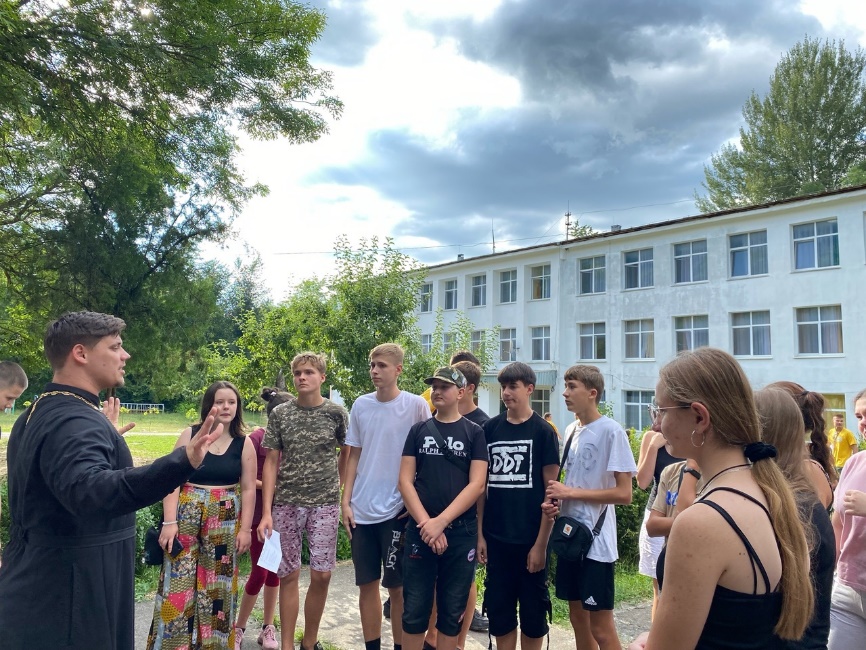 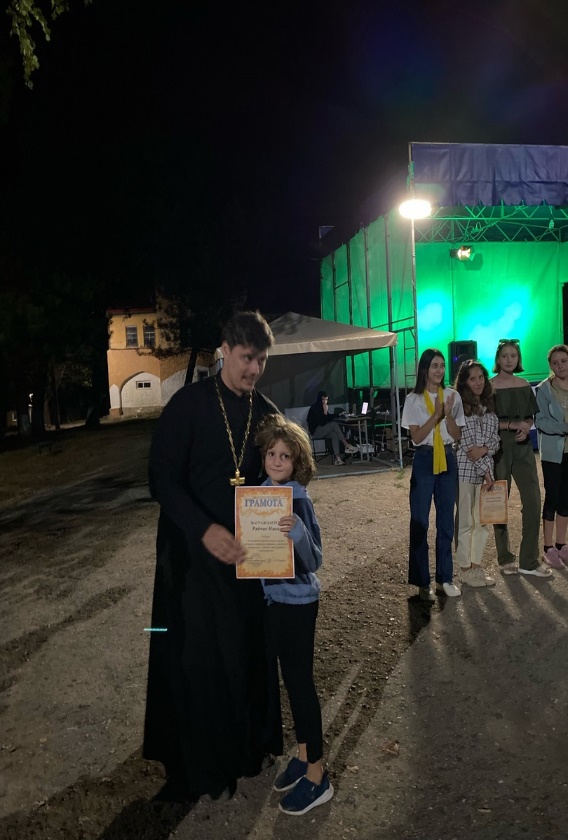 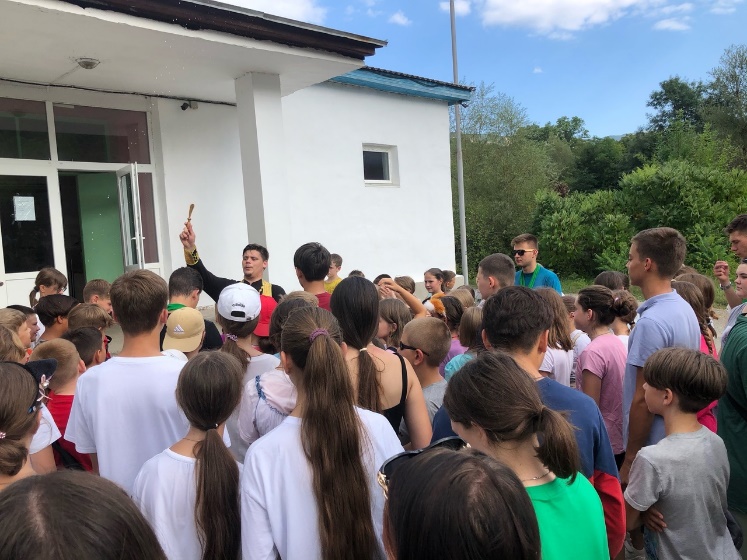 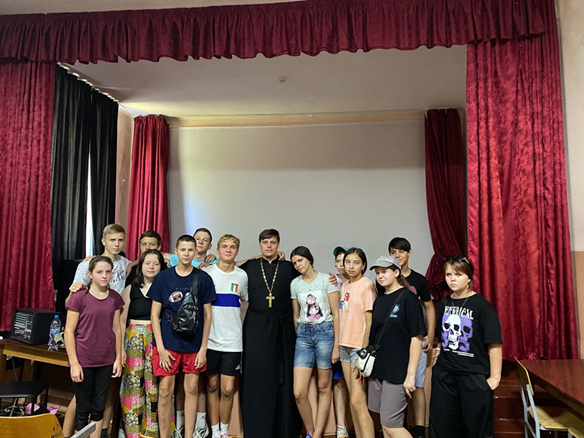 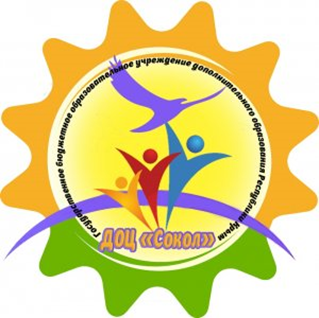 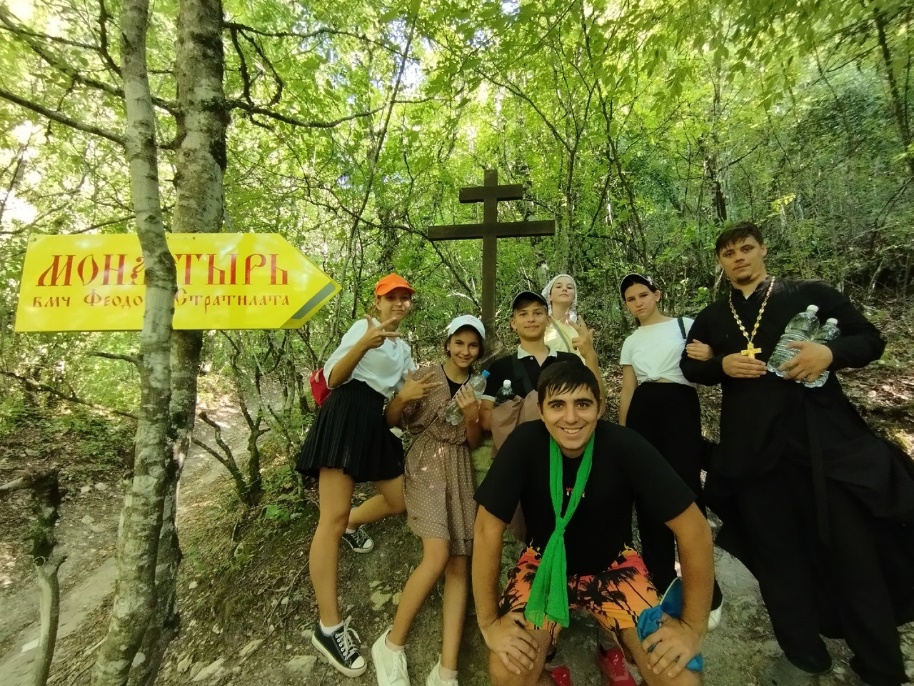 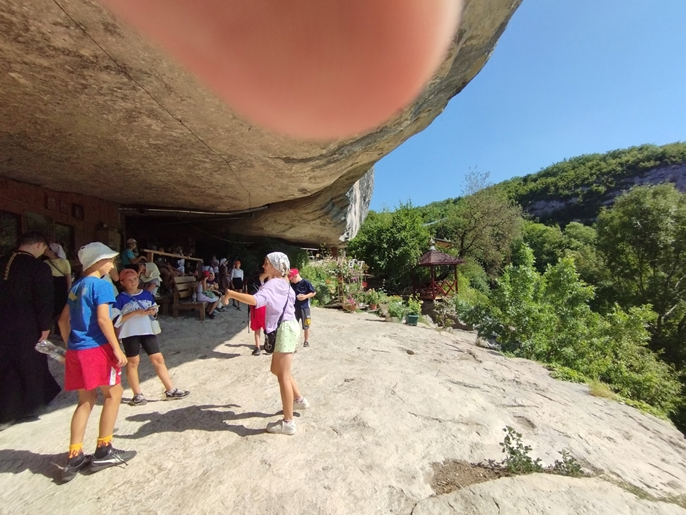 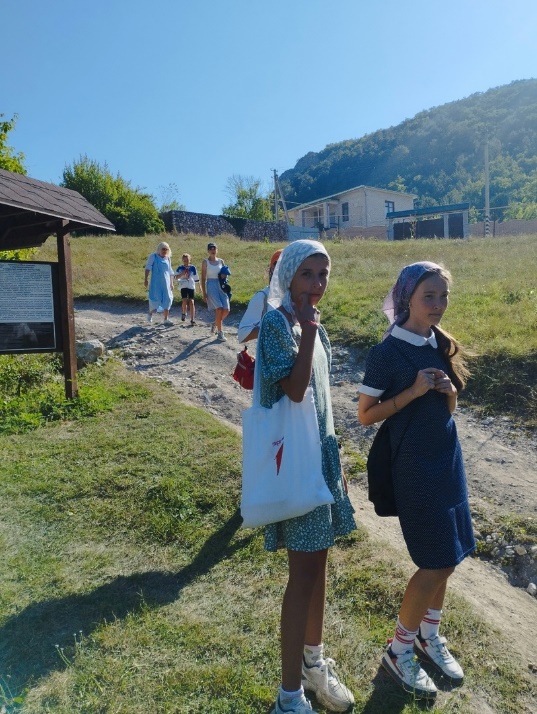 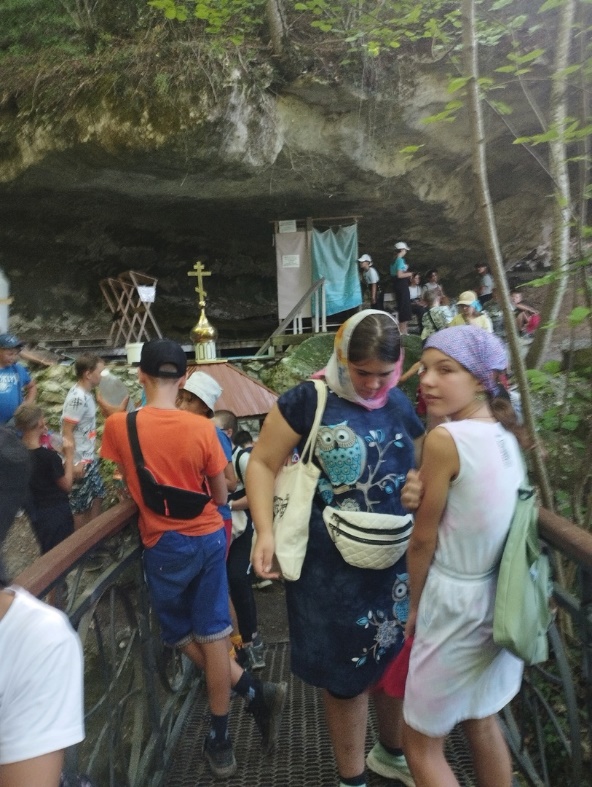 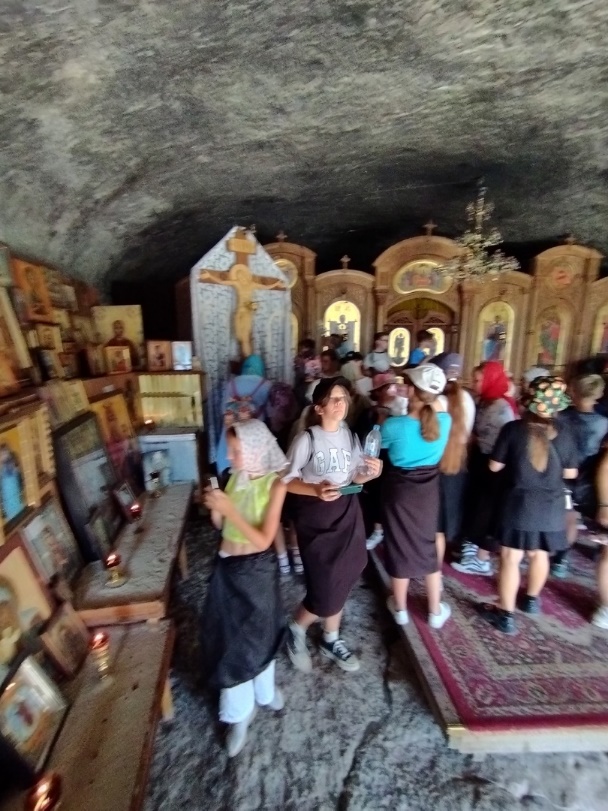 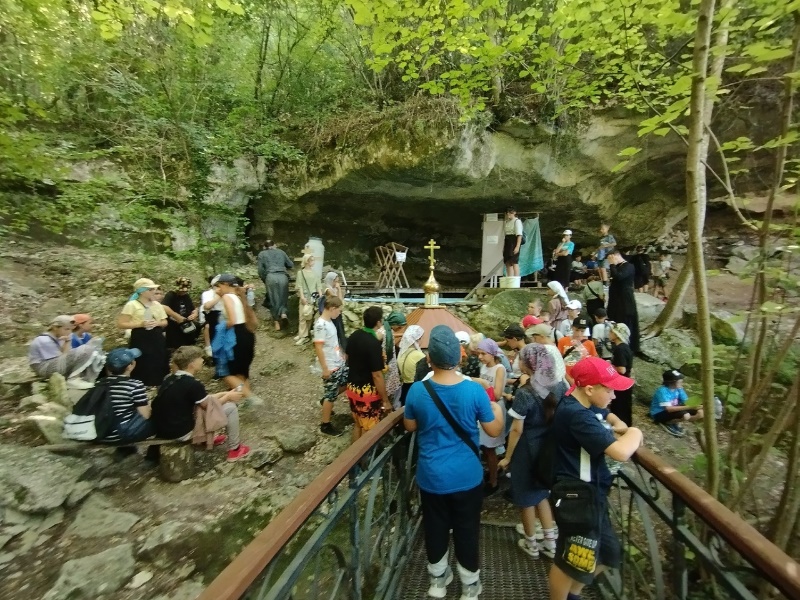 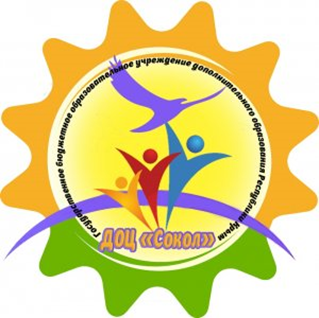 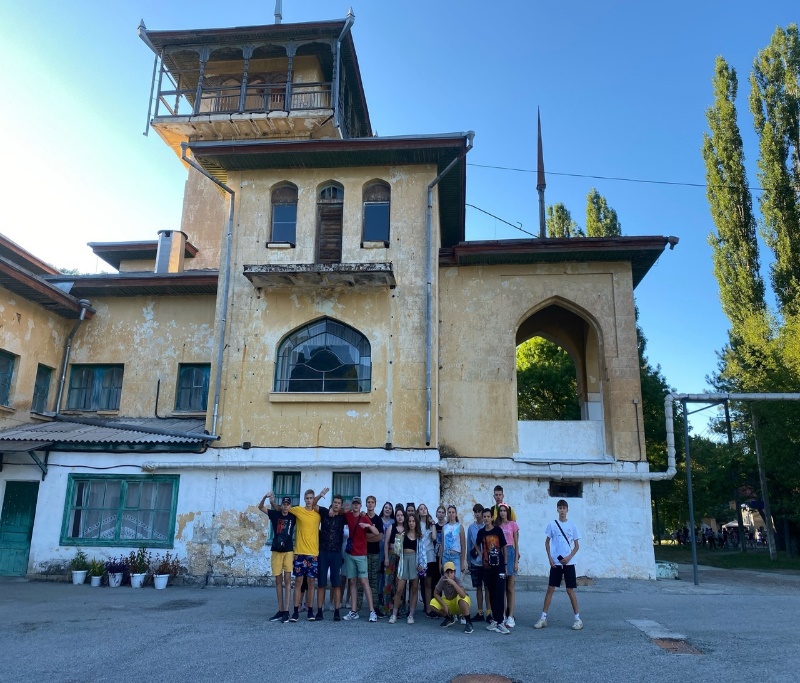 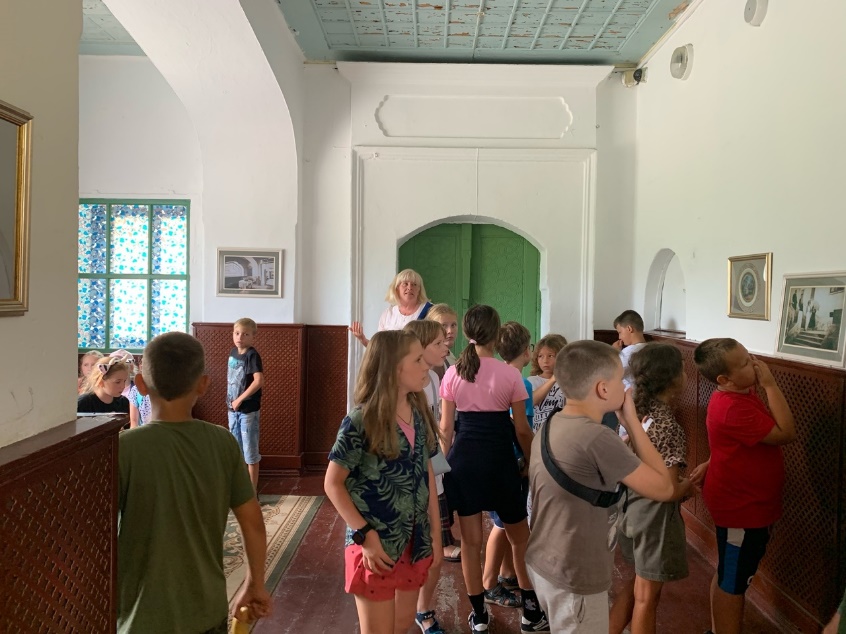 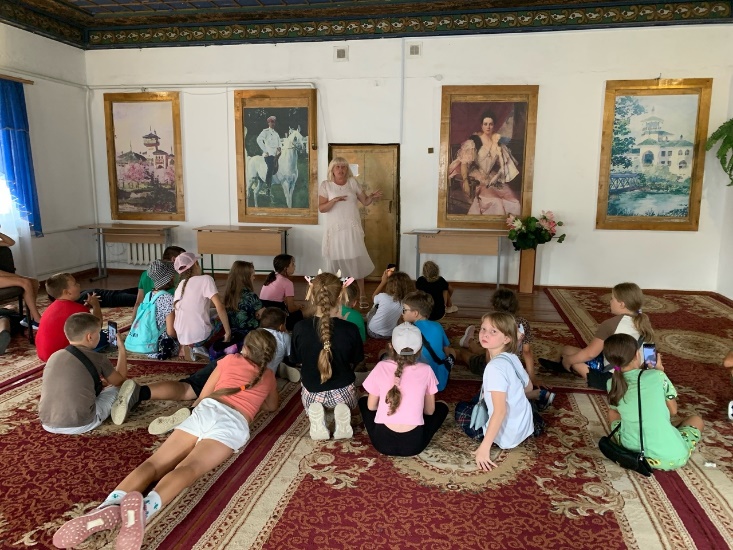 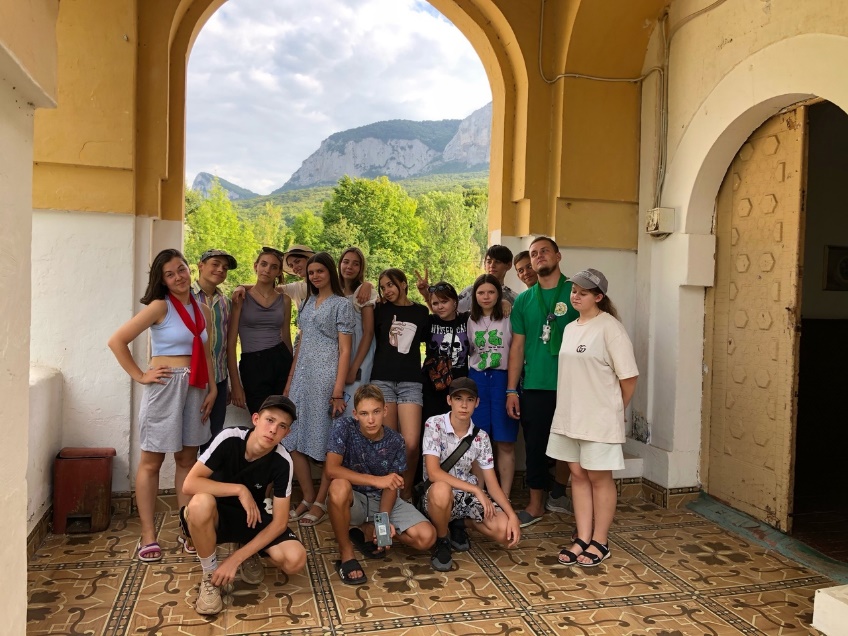 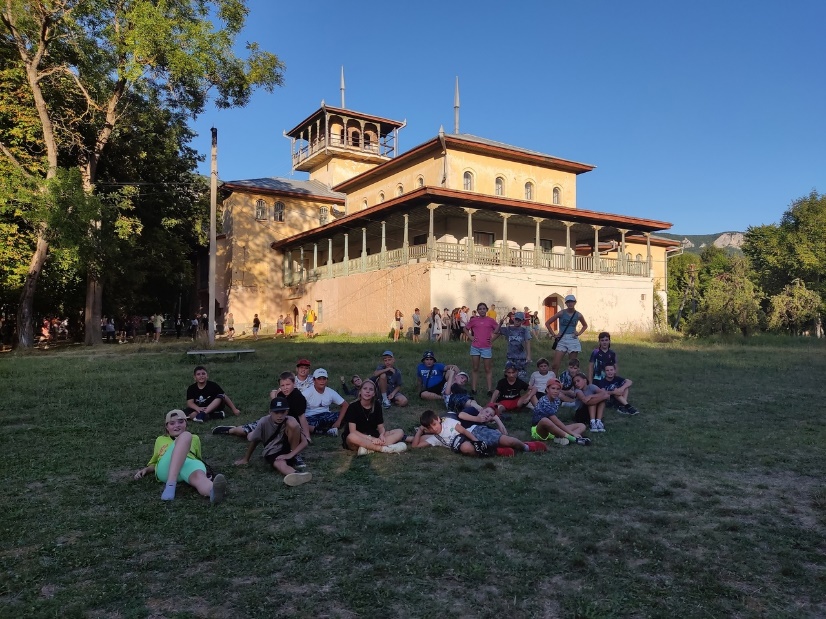 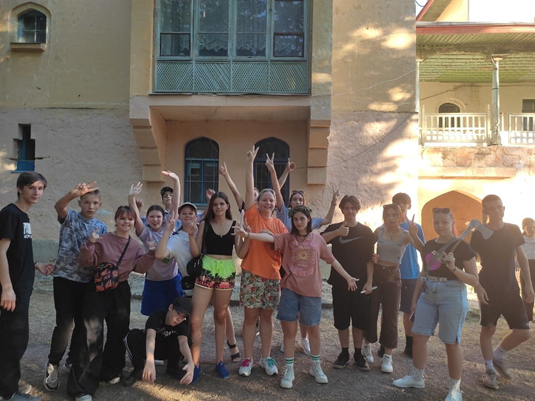 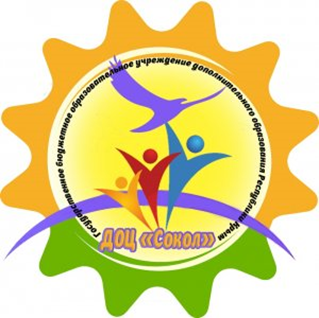 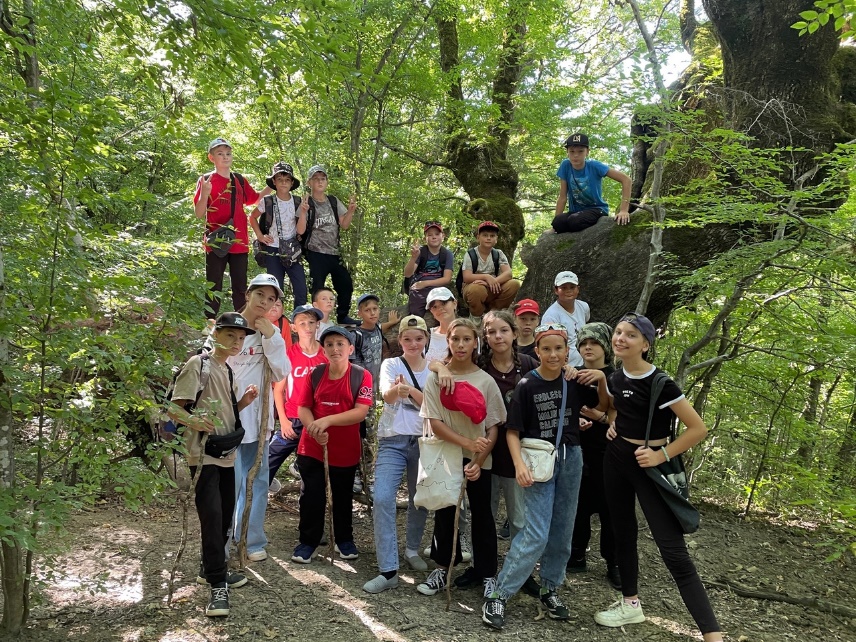 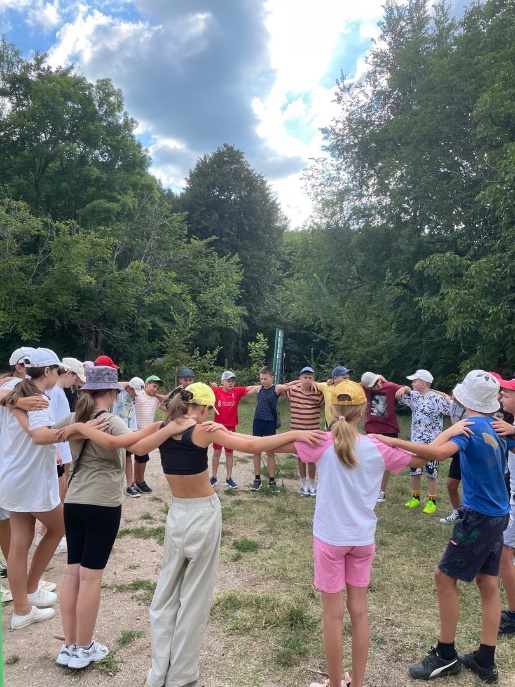 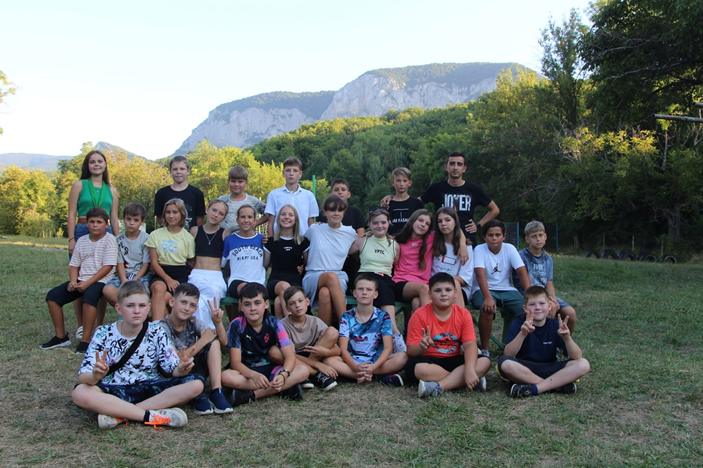 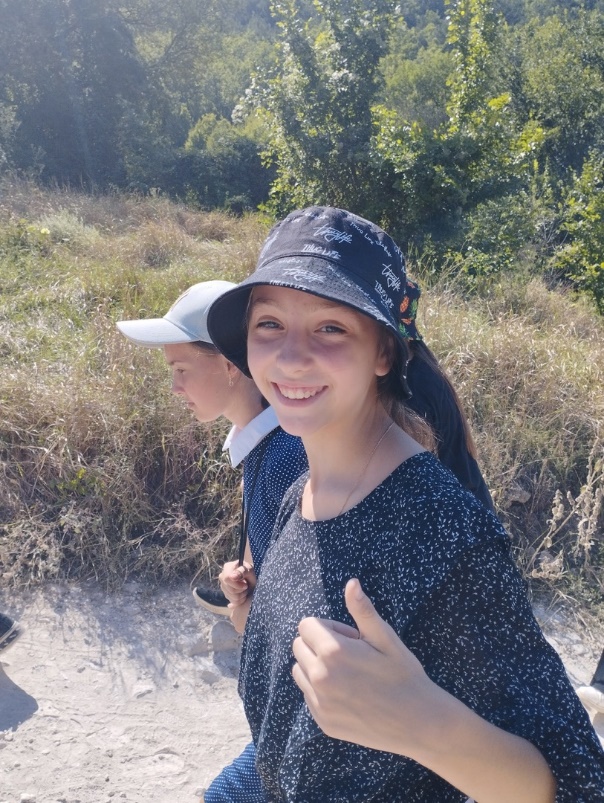 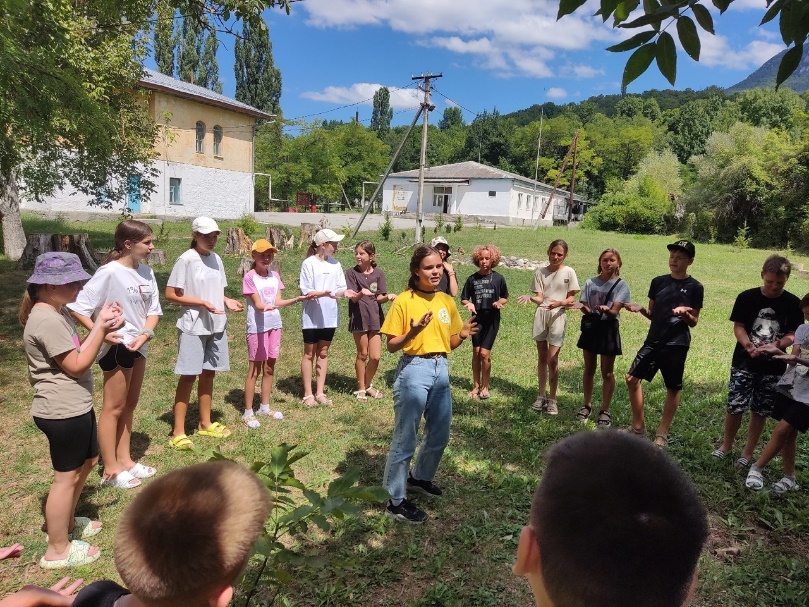 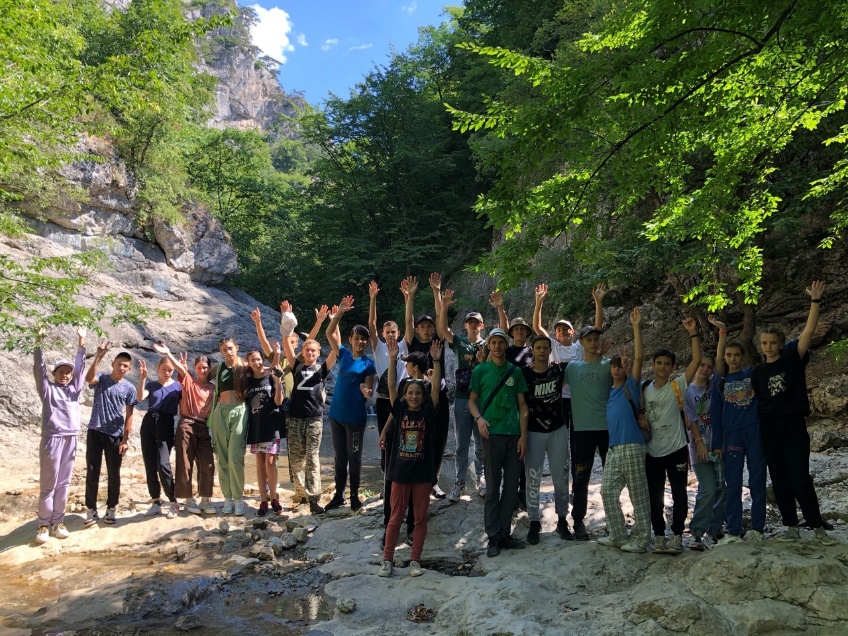 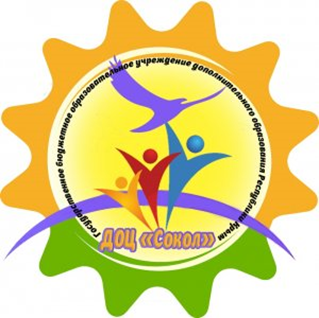 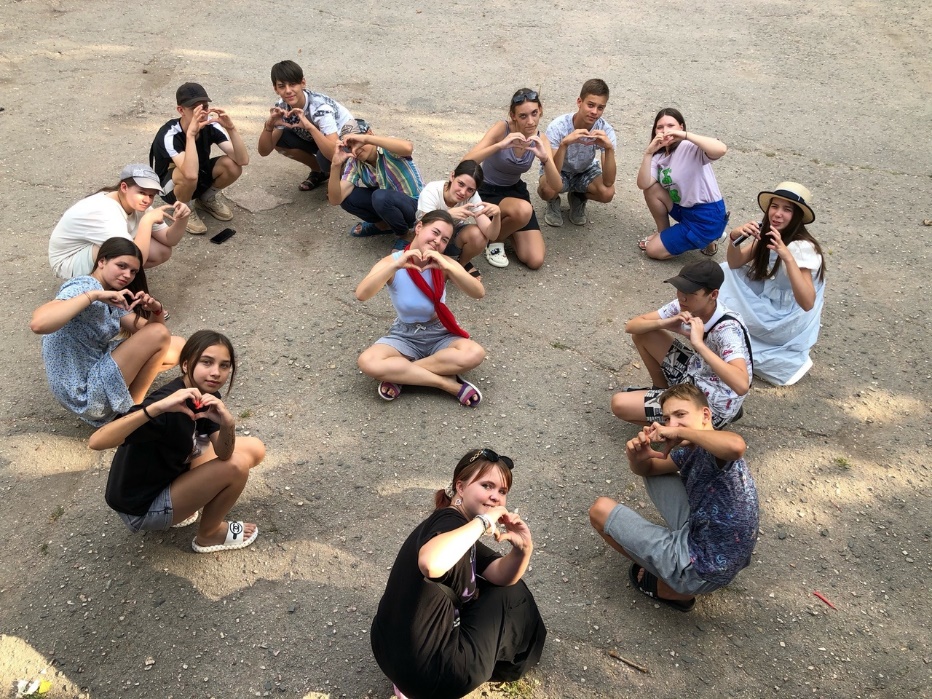 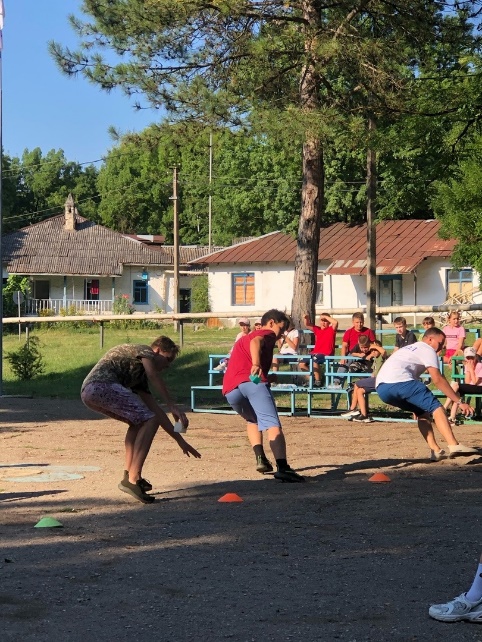 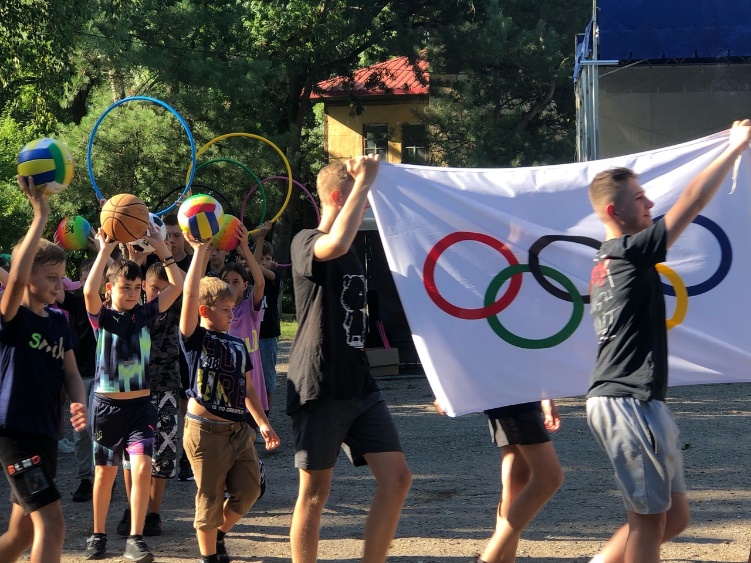 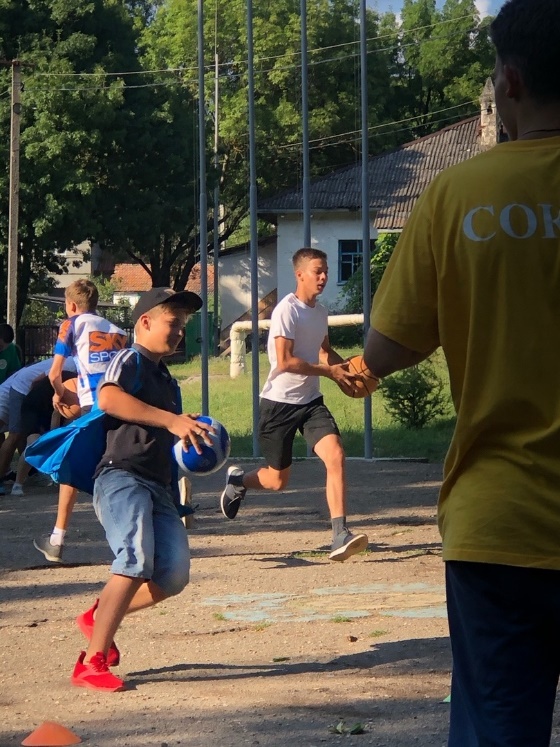 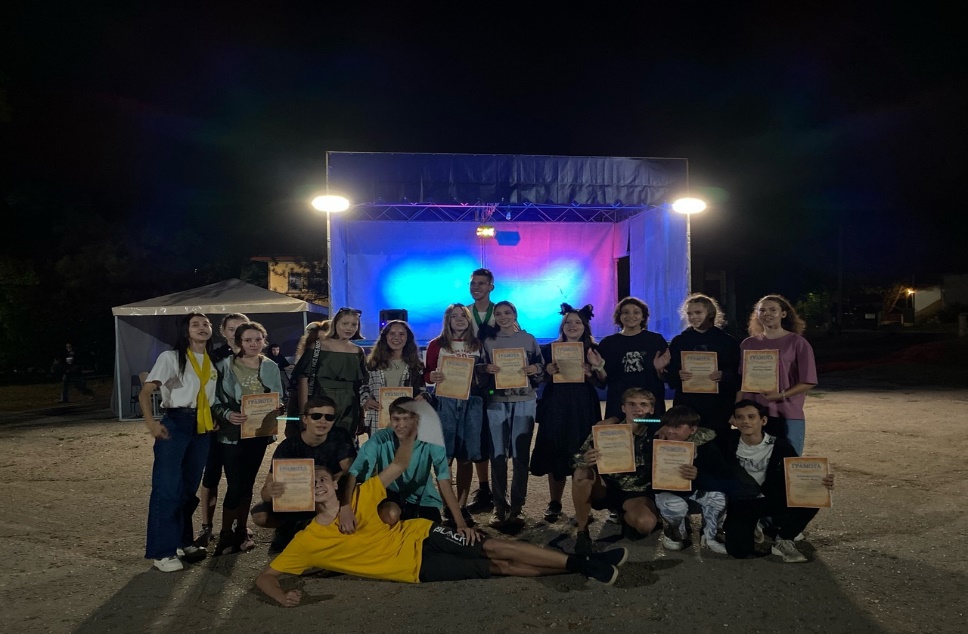 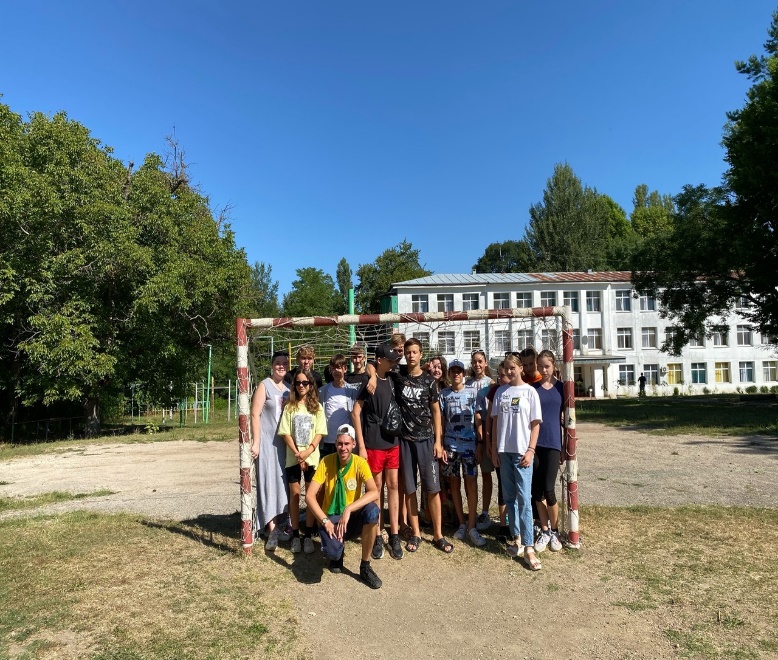 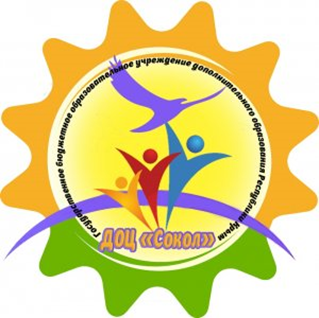 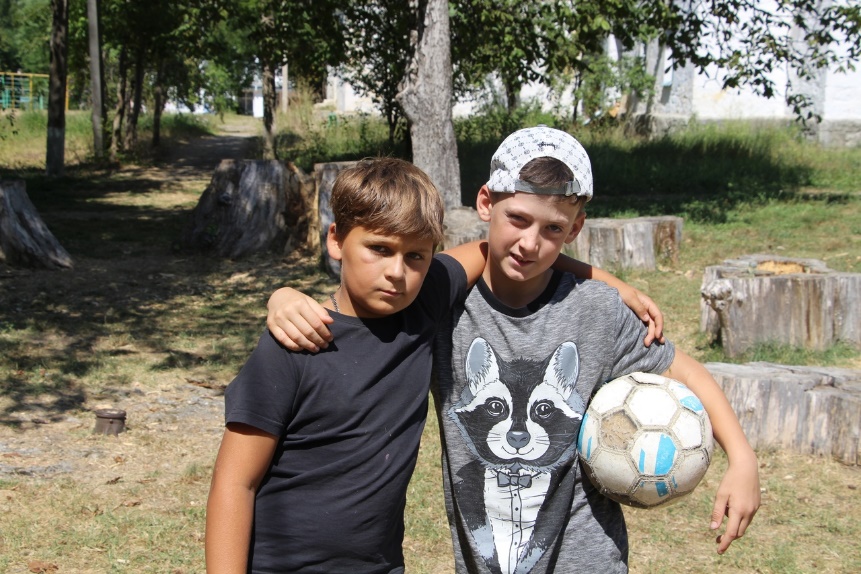 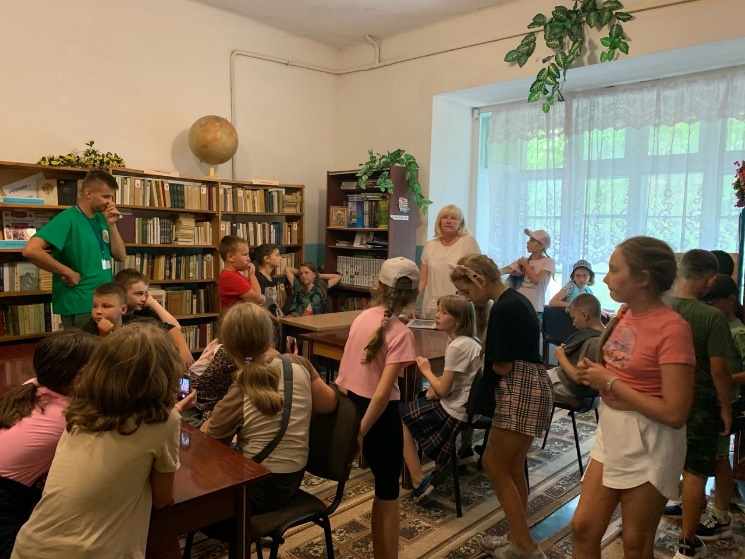 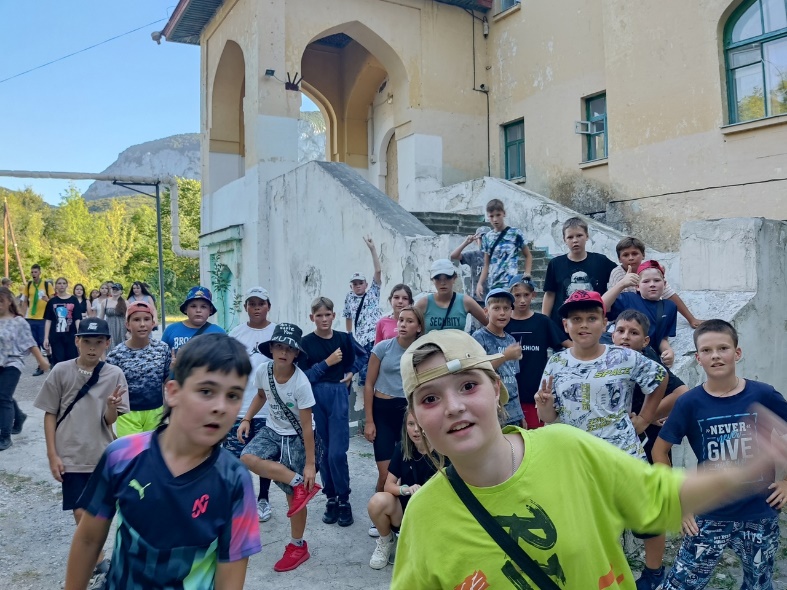 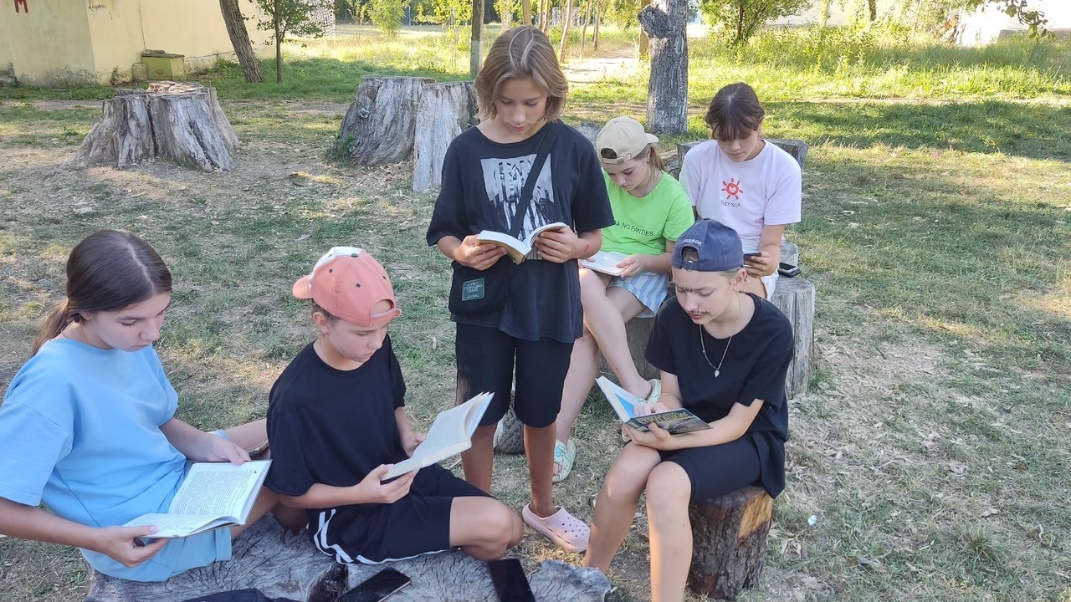 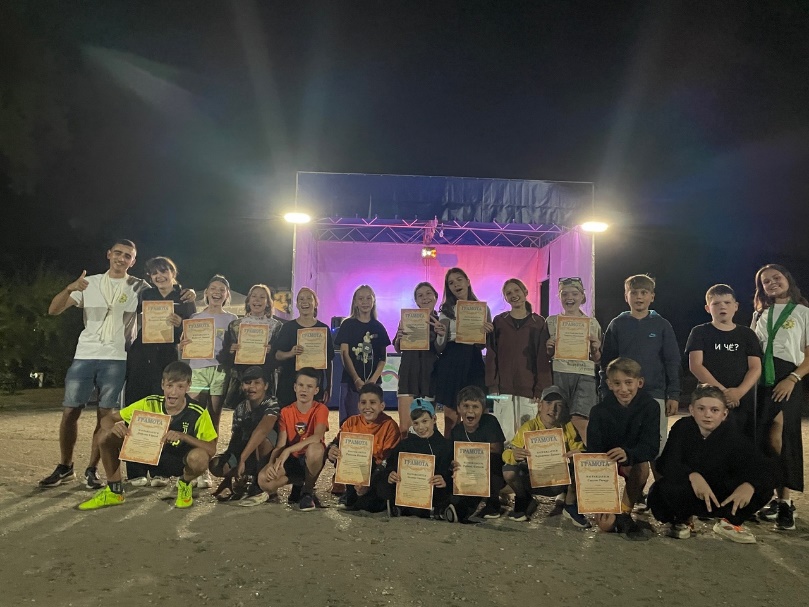 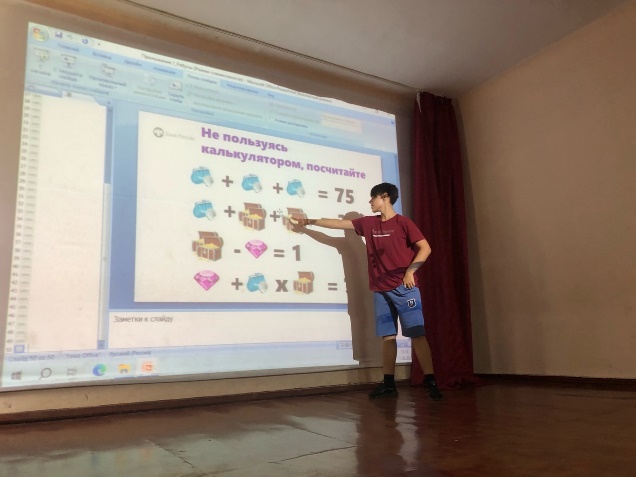 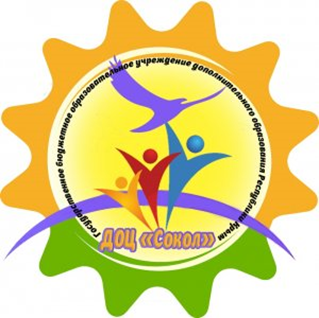 Успехов и достижений,
 хороших идей и друзей, радостных событий, 
открытий и впечатлений в новом оздоровительном сезоне!